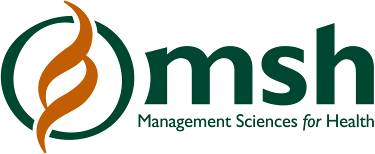 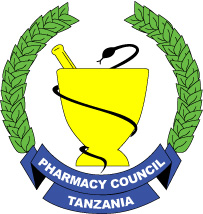 Engaging Private Sector Retail Drug Outlets to Improve Access to Essential Medicines in Rural Tanzania: Experience from the Accredited Drug Dispensing Outlets (ADDO) Program
Eliphace Mkumbo
Principal Technical Advisor-MSH
Background
Results of the MOH/ MSH 2001 assessment in Part II medicine shops:
Untrained staff
Poor medicine quality
Inadequate supervision
Illegal dispensing of medicines
Improper storage of medicines


As a result: Collaboration between MSH and the Ministry of Health and Social Welfare through the then Pharmacy Board with support from the Bill & Melinda Gates Foundation to develop the ADDO program to address these challenges
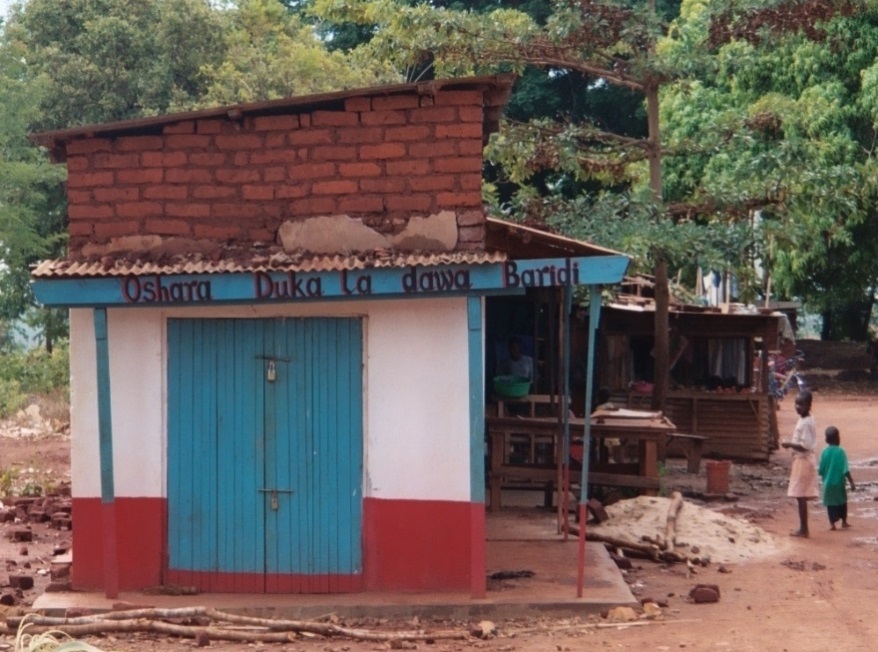 Opportunity for improved access
Drug shops are source of about half of medicine purchases
Over 9,000 drug shops compared to nearly 1,100 registered pharmacies in Tanzania (2015)
Close proximity—95% of population within 5 km of a drug shop 
Perception of being more personal; flexible payment methods
Public health facilities often farther away; essential medicines often out-of-stock
Start-up phase
Transformation of existing  Part II medicine shops (duka la dawa baridi) into government-accredited ADDOs through: 
Standard setting
Training in business/dispensing
Supportive supervision
Business incentives  
Regulatory enforcement
Piloting in one region (Ruvuma) in 2003–2004
Successful pilot proved that regulatory and accreditation interventions can improve access to quality medicines and services
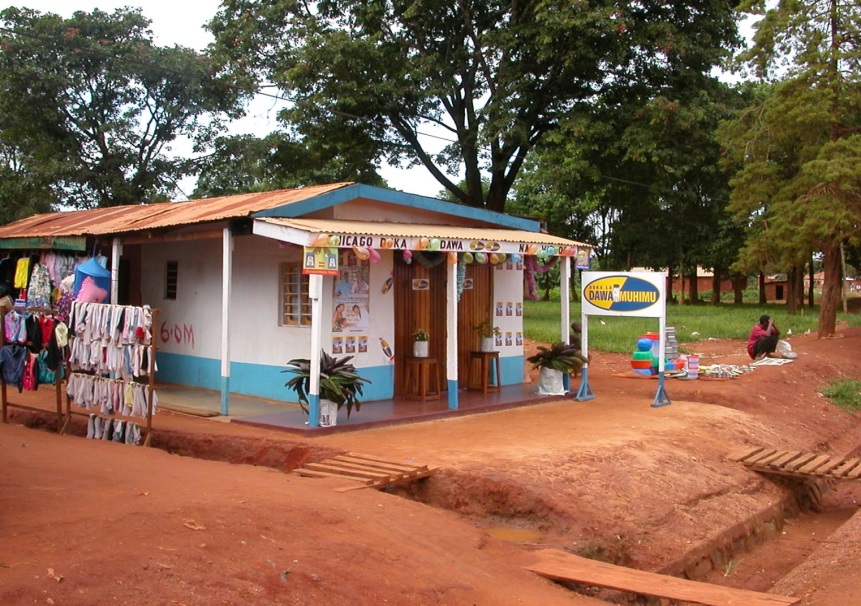 ADDO program from concept to scale-up
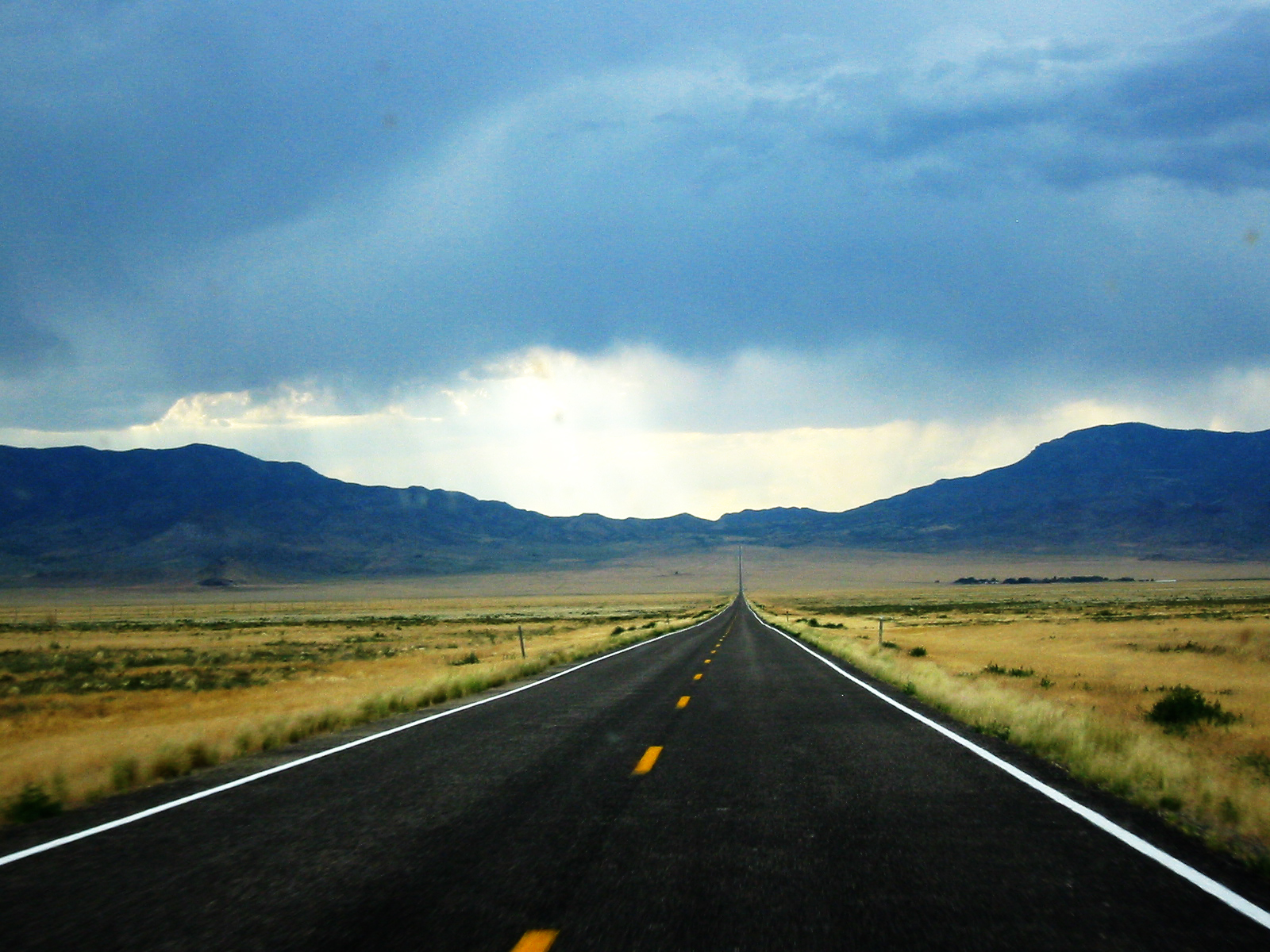 ADDO conceptual framework
Systems-strengthening  strategy (1)
Bring drug sellers into health care system through accreditation and regulation
Gain broad-based support from all stakeholders
National and local authorities, professional and commercial associations
Participatory approach to design and implementation
Develop requirements and build governance capacity
Create accreditation standards
Decentralized local strategy for inspections; central oversight
Build capacity of owners and dispensers
Business skills
Dispensing and communication skills
Systems-strengthening strategy (2)
Provide incentives
Ability to sell selected prescription-only medicines (e.g., antimicrobials)
Small business loans
Ensure availability and quality of products dispensed
Products in stock approved by national drug authorities
More convenient sources of supplies (regional; district)
Pooled and central purchasing
Ensure quality of pharmaceutical services
Record keeping
Knowledge of products and disease conditions
Monitoring, mentoring, and supervision
Increase consumer demand for quality products and services
Marketing and branding
Information and education
Stakeholder engagement: the linchpin of success and sustainability
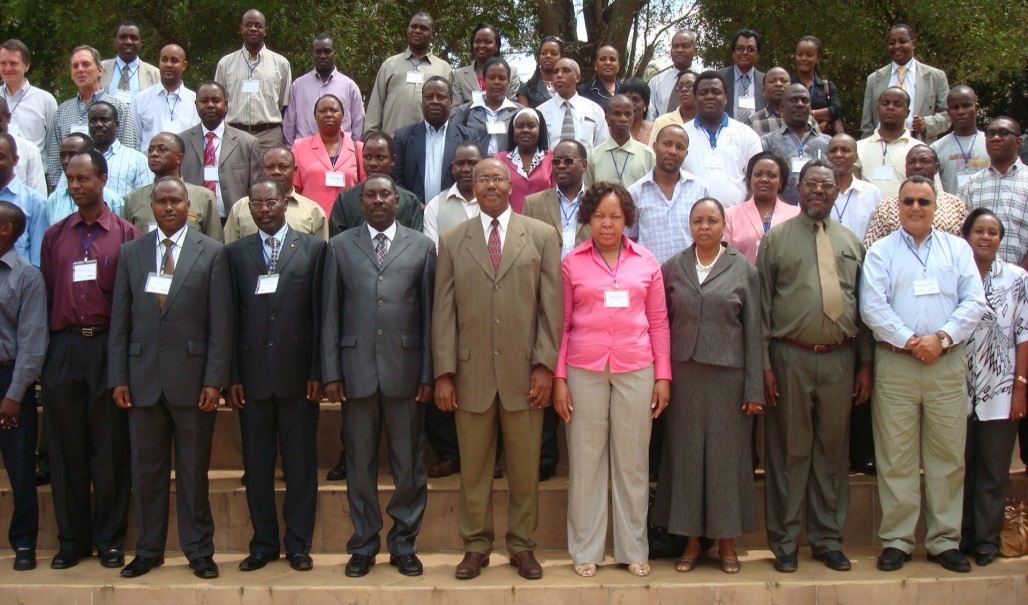 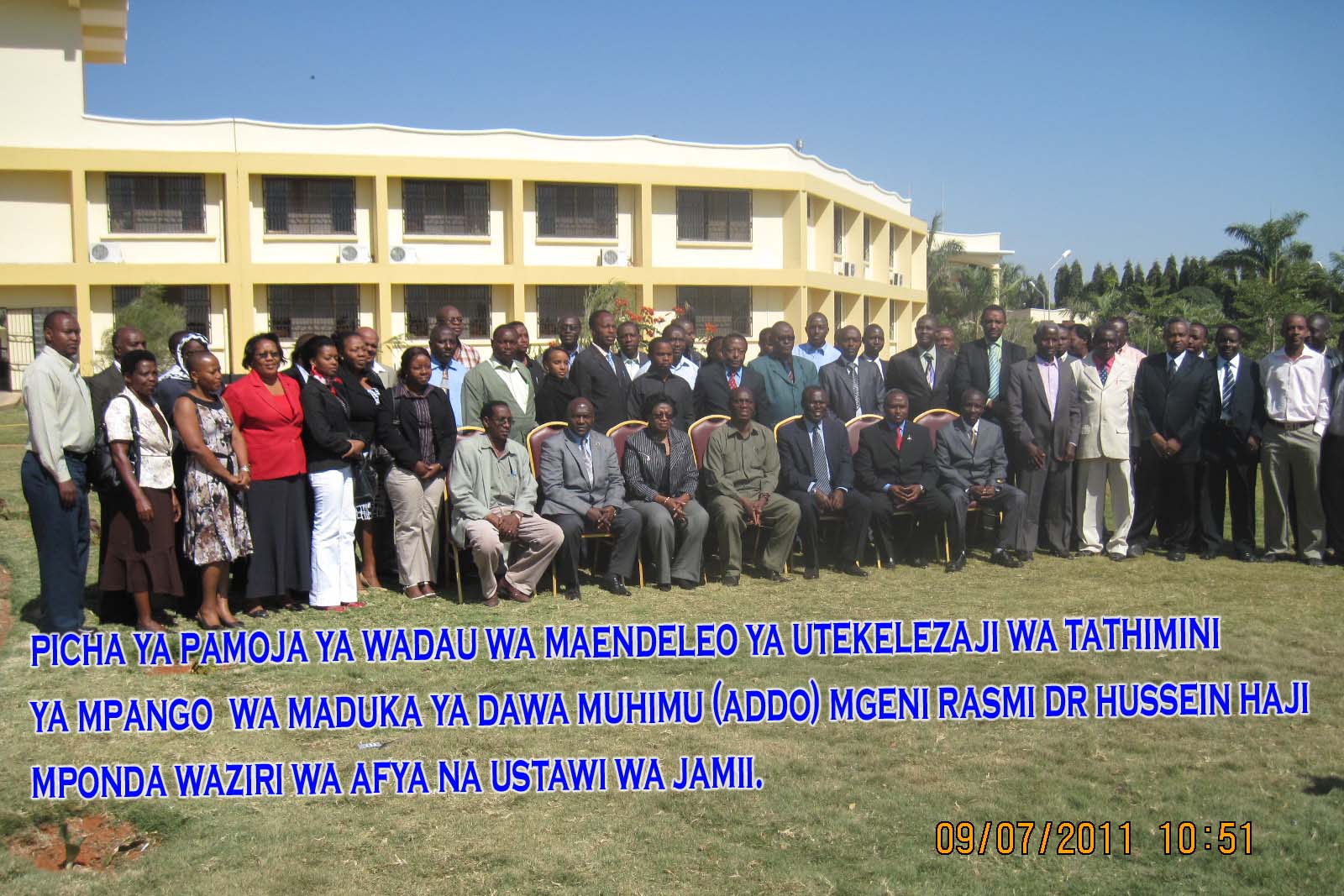 Meeting premises standards
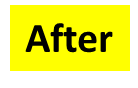 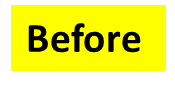 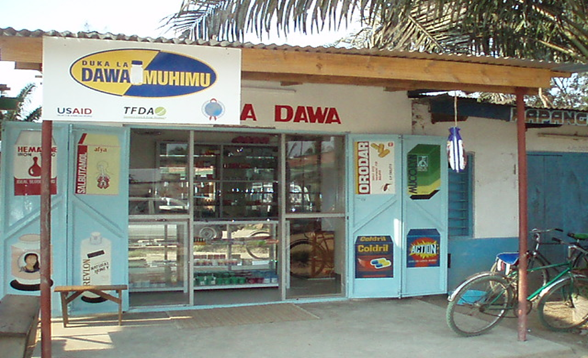 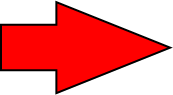 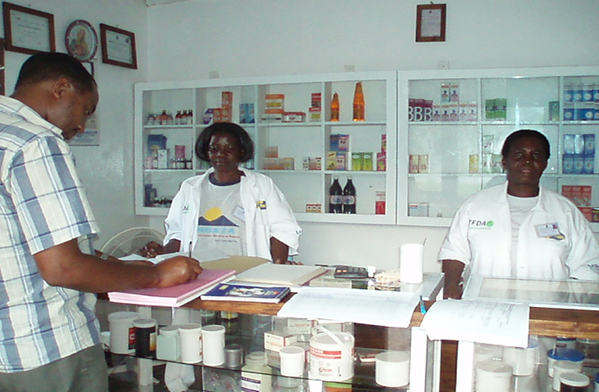 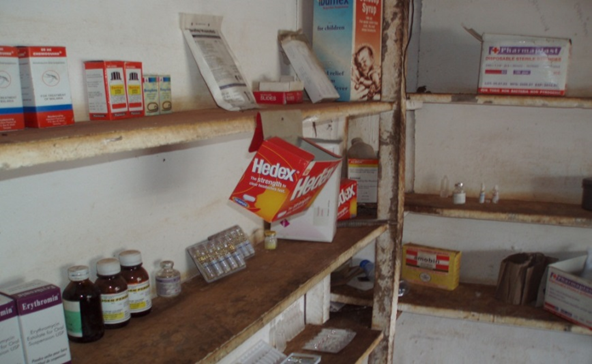 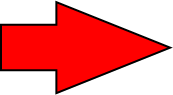 Capacity building for dispensers
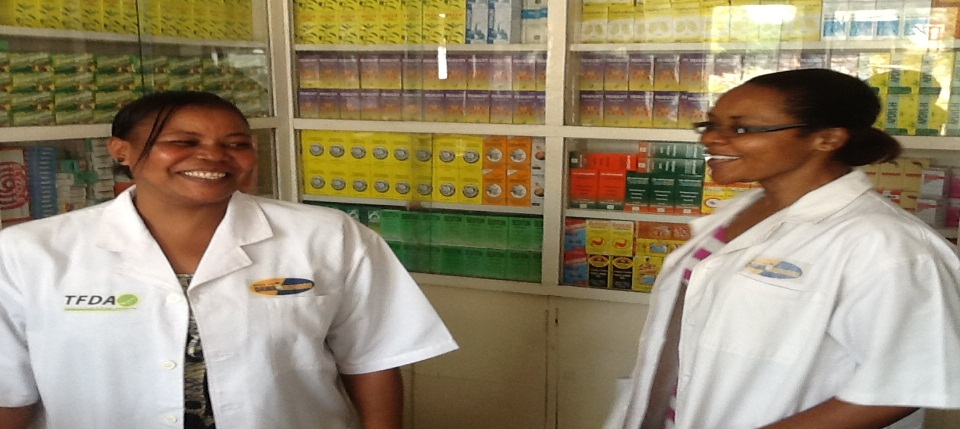 Laws, regulations, and code of ethics
Good dispensing practices and rational medicines use
Common medical conditions in the community
Maternal and child health (IMCI); nutrition
Reproductive health/family planning
HIV/AIDS; TB case detection
Chronic care
Reportable conditions (e.g.,  cholera)
Communication skills and counseling; reporting
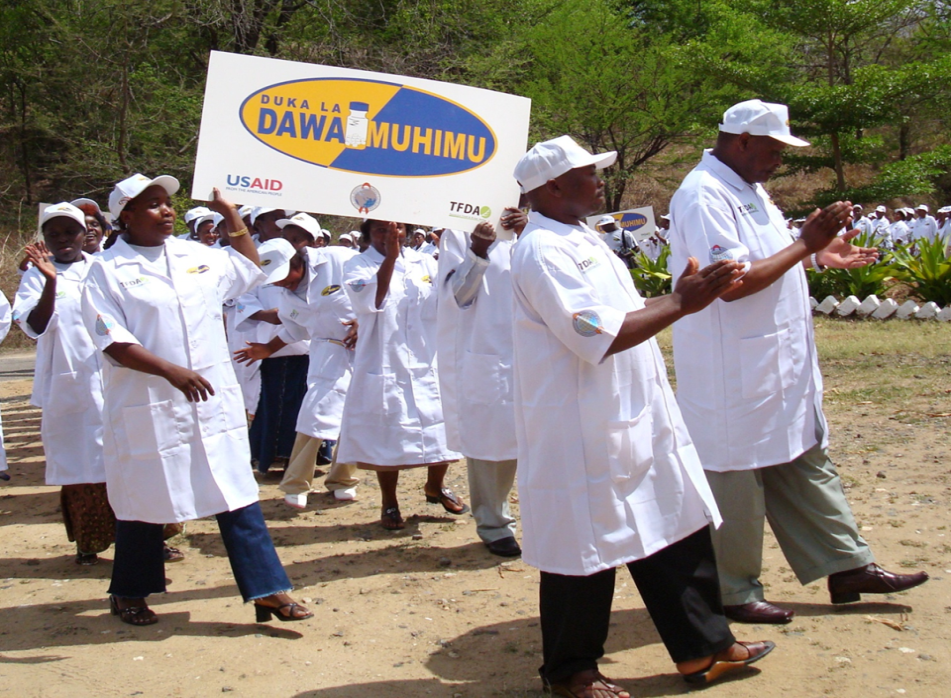 [Speaker Notes: Continuous monitoring of availability and quality of products through supervisory visits, research, mystery shopping and in future - mobile reporting]
Capacity building for owners and inspectors
Owners
Regulations and standards governing ADDOs
Business skills and entrepreneurship
Inspectors
Training on regulations and standards
Inspection procedures and reporting
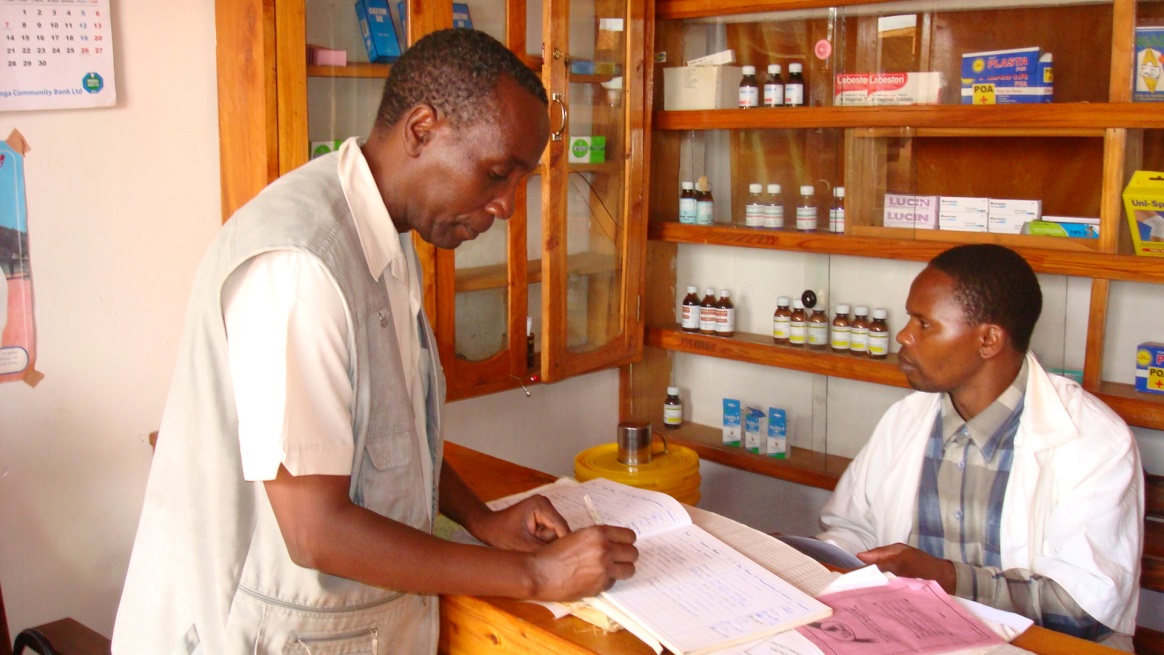 SUCCESS: Country-wide scale up of ADDOs
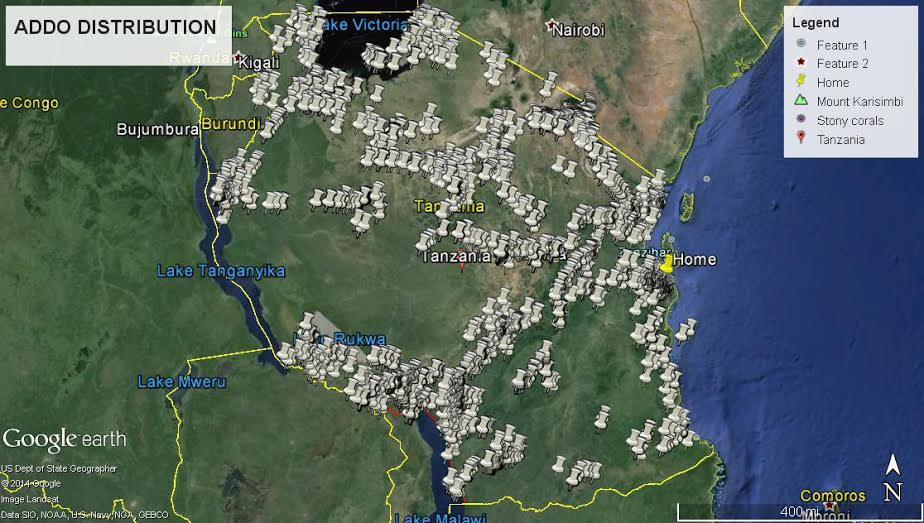 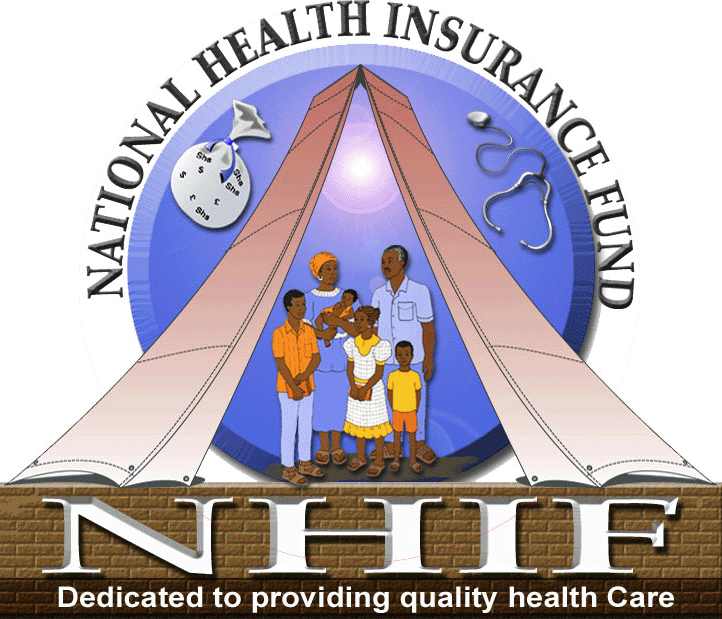 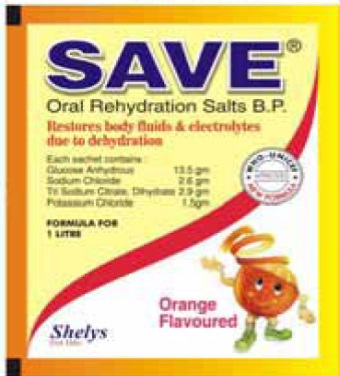 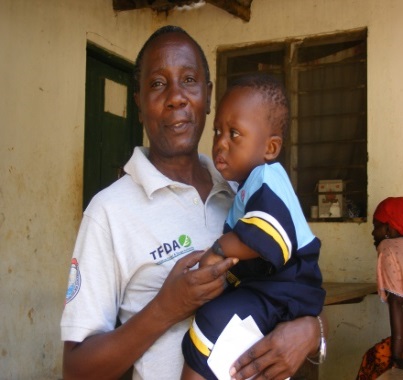 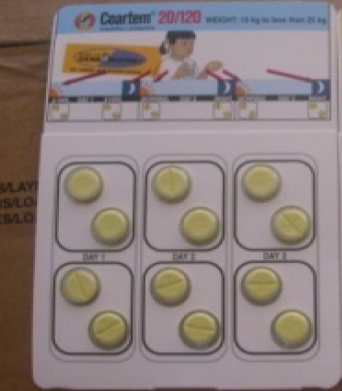 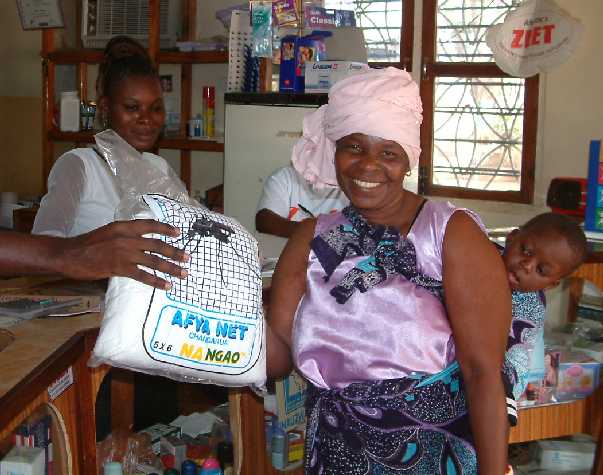 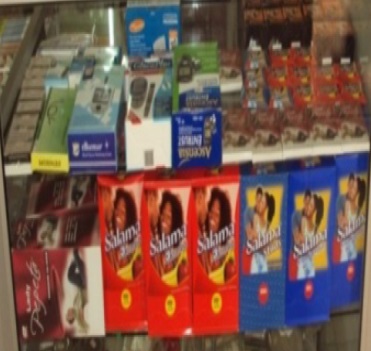 Recognition of ADDOs as an ideal platform to offer a wide range of public health interventions at the community level
SUCCESS: Training institutionalization
Seven (7) in-country (zonal level) health training institutions provide courses for ADDO dispensers and owners under supervision of the Pharmacy Council
Standardized training modalities
Owners/dispensers fully meeting training costs
Has led to more dispensers available to meet demand
SUCCESS: ADDO model spread to other African countries
Countries that have adapted the ADDO  model
Uganda
Liberia
Zambia
Other interested countries
Nigeria
DRC Congo
South Sudan
Burundi
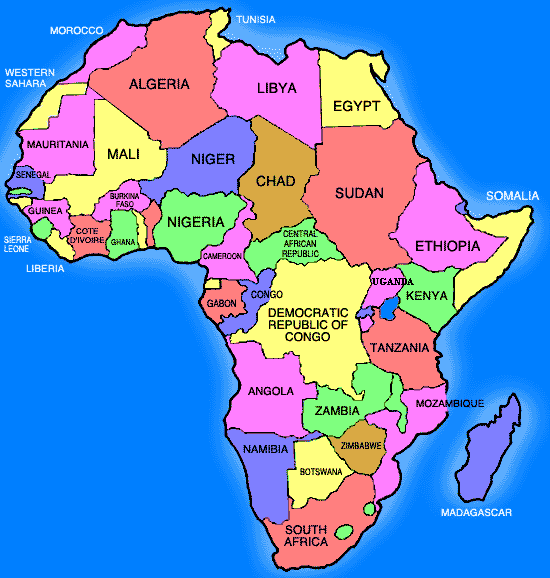 Challenges
Devoting time and resources to scale up nationwide
Maintaining regular inspection and supervision activities 
Ensuring compliance with accreditation standards
Maintaining reliable record keeping for monitoring and evaluation
Ensuring ADDO program maintenance and sustainability
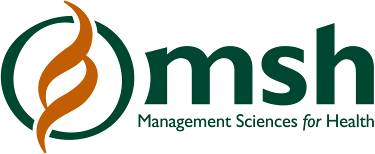 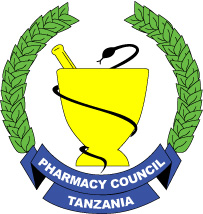 Thank You for Your Attention
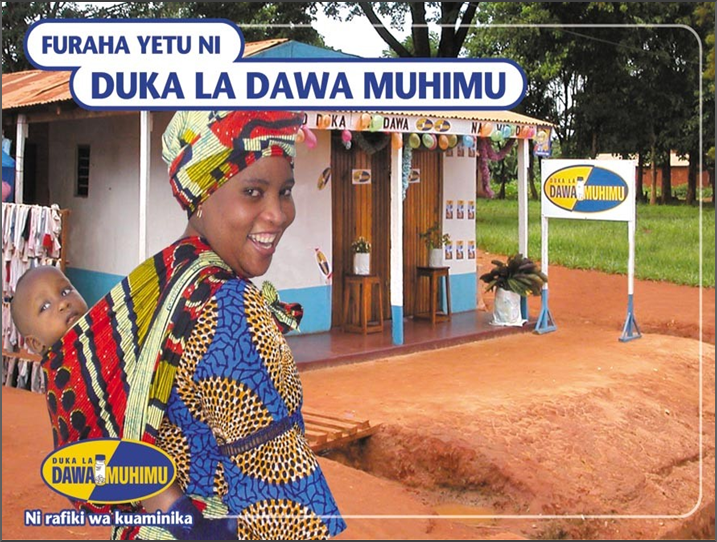